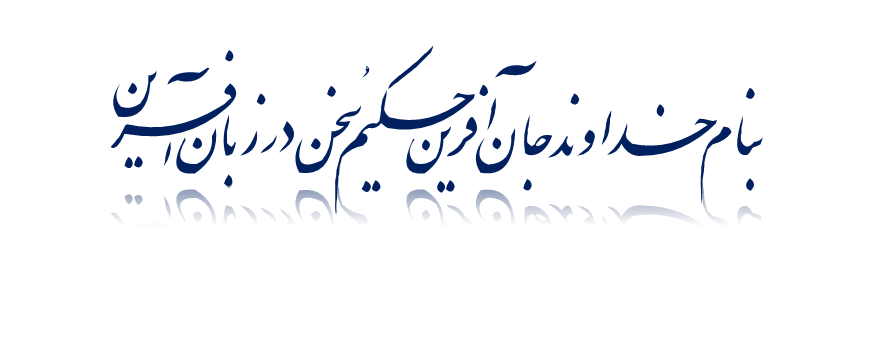 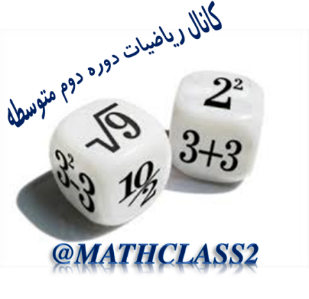 فصل 1
ریاضی (3)    
 پایه دوازدهم علوم تجربی
درس 3
وارون تابع
تهیه و تنظیم : مجید قادری     دبیر ناحیه 2 بندرعباس
1
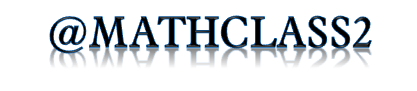 تهیه و تنظیم : مجید قادری ( دبیر ناحیه 2 بندرعباس )
یادآوری
صفحه 24 کتاب درسی
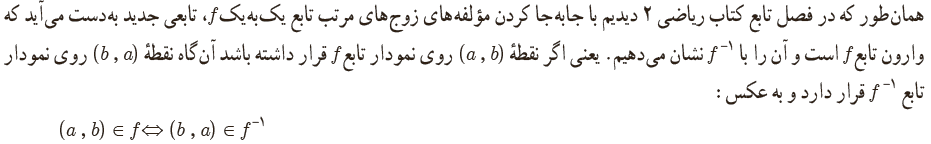 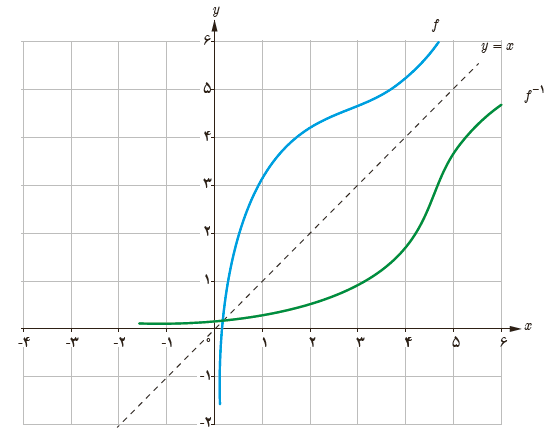 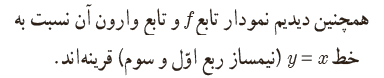 2
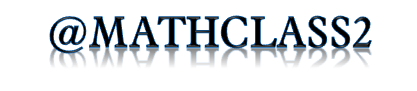 تهیه و تنظیم : مجید قادری ( دبیر ناحیه 2 بندرعباس )
مثال صفحه 24 کتاب درسی
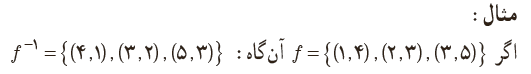 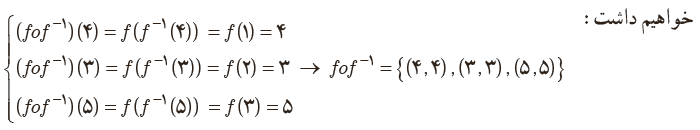 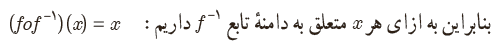 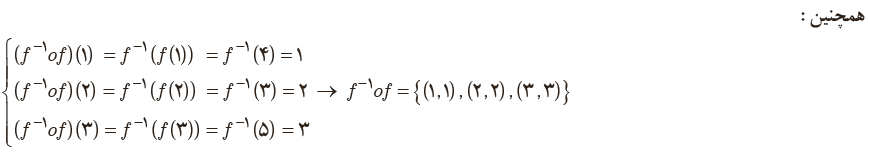 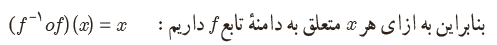 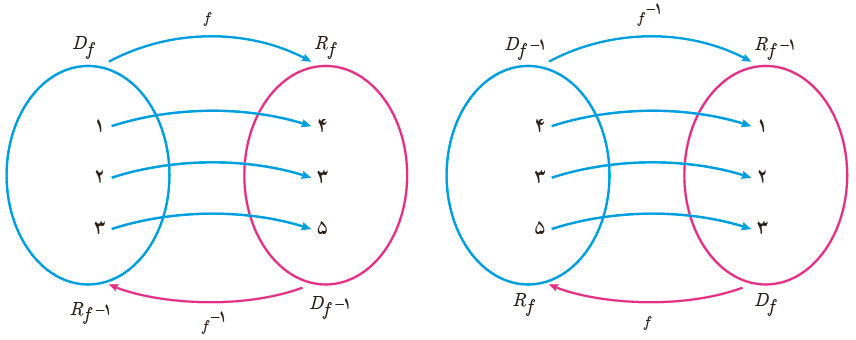 دقت کنید:
3
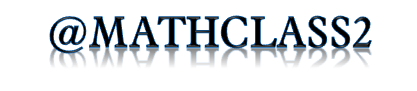 تهیه و تنظیم : مجید قادری ( دبیر ناحیه 2 بندرعباس )
صفحه 25 کتاب درسی
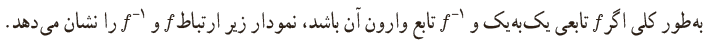 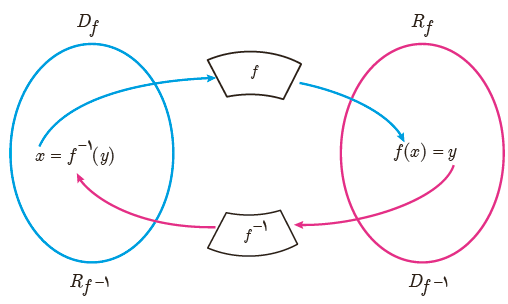 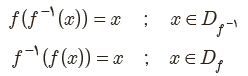 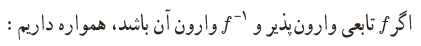 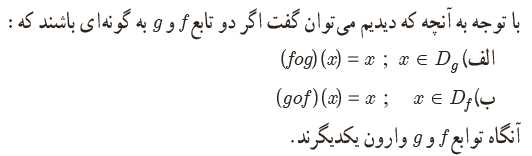 4
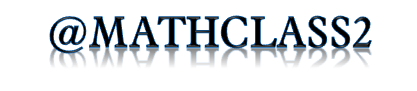 تهیه و تنظیم : مجید قادری ( دبیر ناحیه 2 بندرعباس )
مثال صفحه 26 کتاب درسی
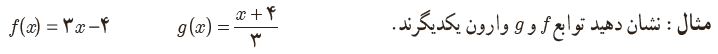 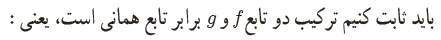 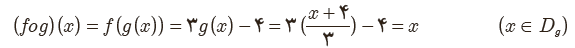 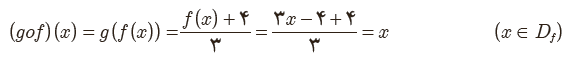 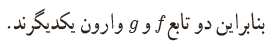 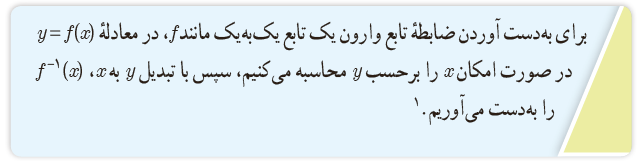 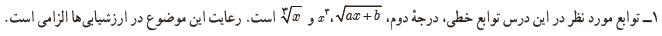 5
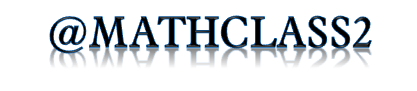 تهیه و تنظیم : مجید قادری ( دبیر ناحیه 2 بندرعباس )
کار در کلاس صفحه 26 کتاب درسی
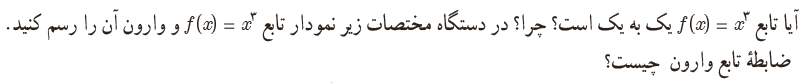 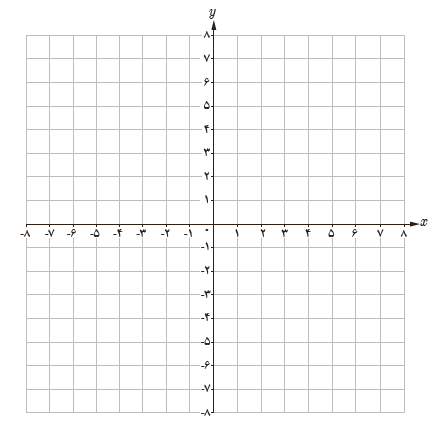 یک به یک است زیرا هر عضو از دامنه تابع دقیقا به یک عضو از برد نظیر می شود.
6
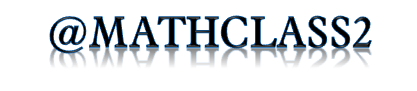 تهیه و تنظیم : مجید قادری ( دبیر ناحیه 2 بندرعباس )
مثال  صفحه 27 کتاب درسی
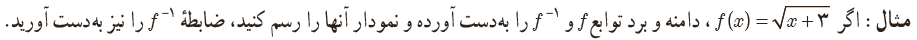 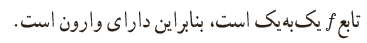 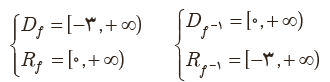 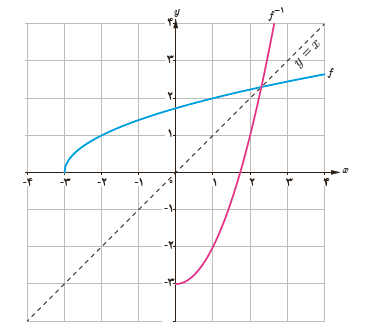 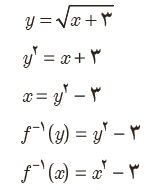 7
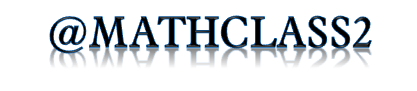 تهیه و تنظیم : مجید قادری ( دبیر ناحیه 2 بندرعباس )
کار در کلاس صفحه 27 کتاب درسی
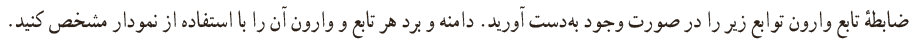 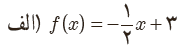 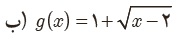 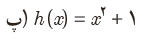 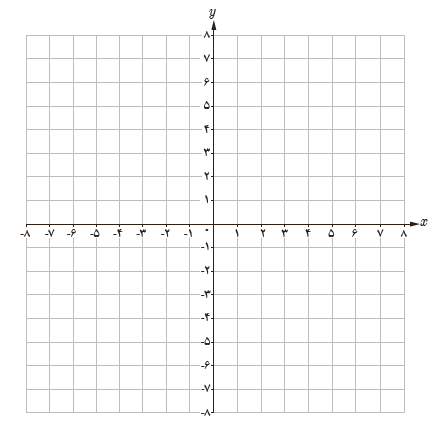 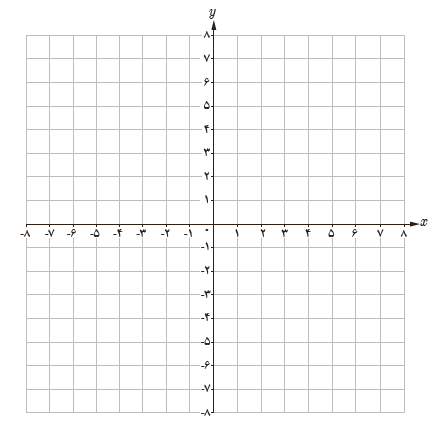 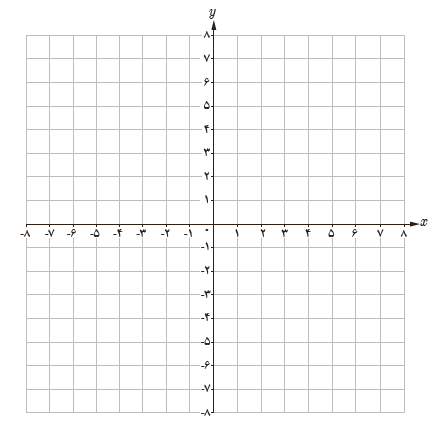 وارون پذیر نیست
8
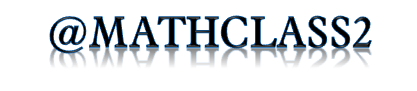 تهیه و تنظیم : مجید قادری ( دبیر ناحیه 2 بندرعباس )
صفحه 27 کتاب درسی
محدود کردن دامنه تابع
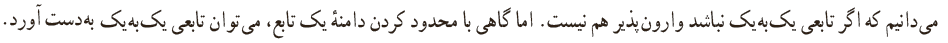 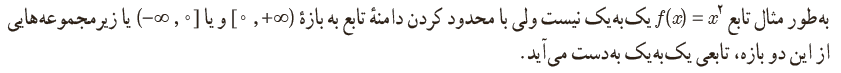 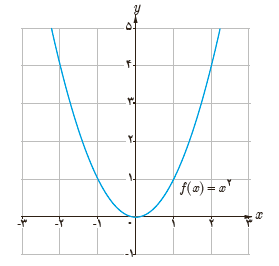 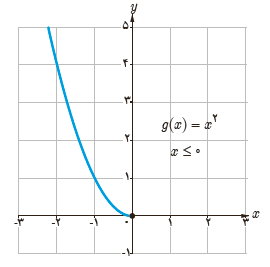 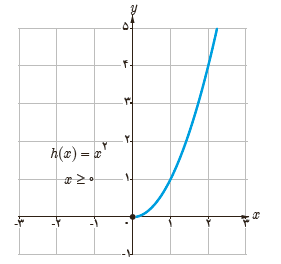 9
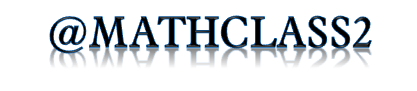 تهیه و تنظیم : مجید قادری ( دبیر ناحیه 2 بندرعباس )
مثال صفحه 28 کتاب درسی
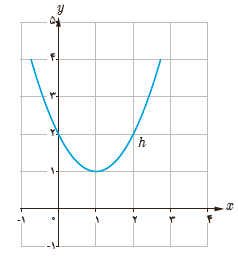 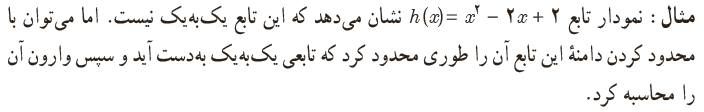 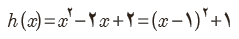 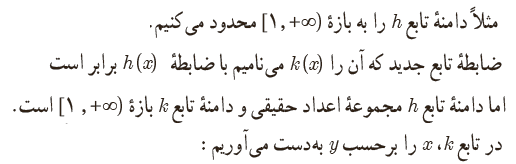 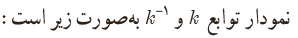 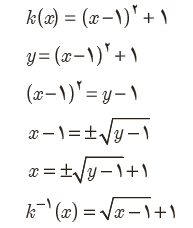 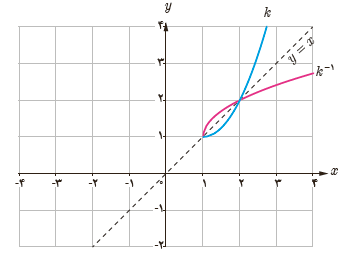 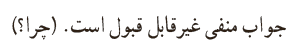 10
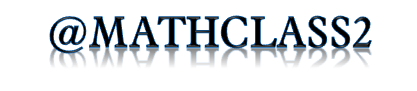 تهیه و تنظیم : مجید قادری ( دبیر ناحیه 2 بندرعباس )
تمرین 1 صفحه 29 کتاب درسی
ضابطة تابع وارون توابع یک به یک زیر را به دست آورید.
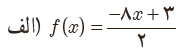 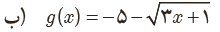 11
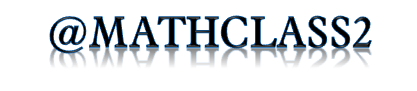 تهیه و تنظیم : مجید قادری ( دبیر ناحیه 2 بندرعباس )
تمرین 2 صفحه 29 کتاب درسی
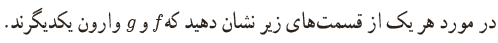 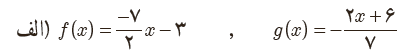 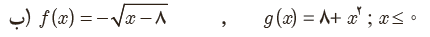 12
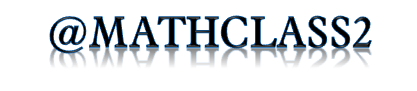 تهیه و تنظیم : مجید قادری ( دبیر ناحیه 2 بندرعباس )
تمرین 3 صفحه 29 کتاب درسی
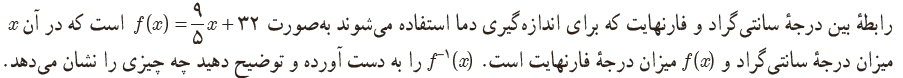 میزان درجه سانتی گراد را به فارنهایت نشان می دهد
13
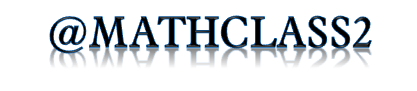 تهیه و تنظیم : مجید قادری ( دبیر ناحیه 2 بندرعباس )
تمرین 4 صفحه 29 کتاب درسی
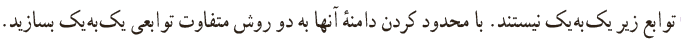 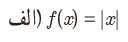 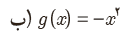 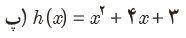 14
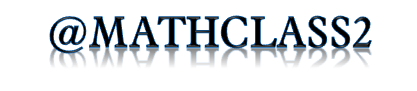 تهیه و تنظیم : مجید قادری ( دبیر ناحیه 2 بندرعباس )
تمرین 5 صفحه 29 کتاب درسی
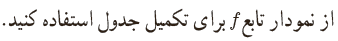 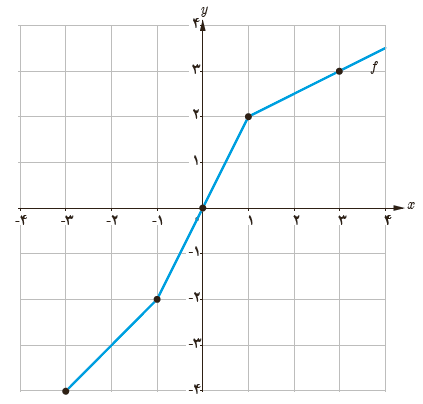 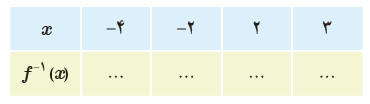 15
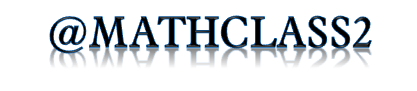 تهیه و تنظیم : مجید قادری ( دبیر ناحیه 2 بندرعباس )
تمرین 6 صفحه 29 کتاب درسی
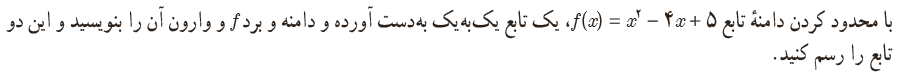 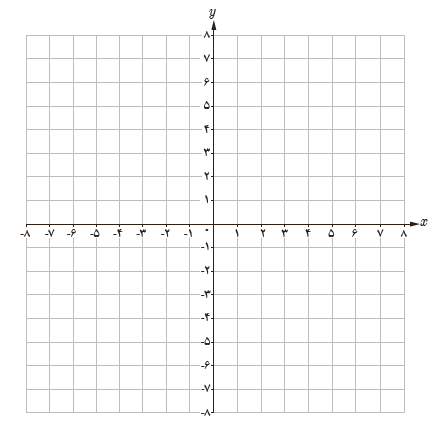 16
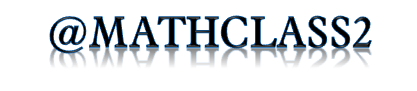 تهیه و تنظیم : مجید قادری ( دبیر ناحیه 2 بندرعباس )
تمرین 7 صفحه 29 کتاب درسی
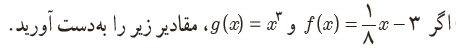 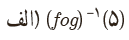 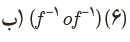 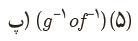 17
تهیه و تنظیم : مجید قادری ( دبیر ناحیه 2 بندرعباس )
پایان درس سوم
شماره تماس 09177635165
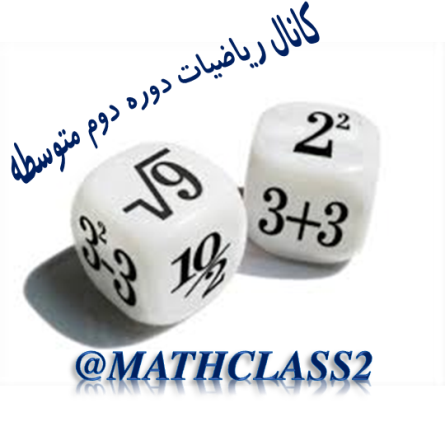 18